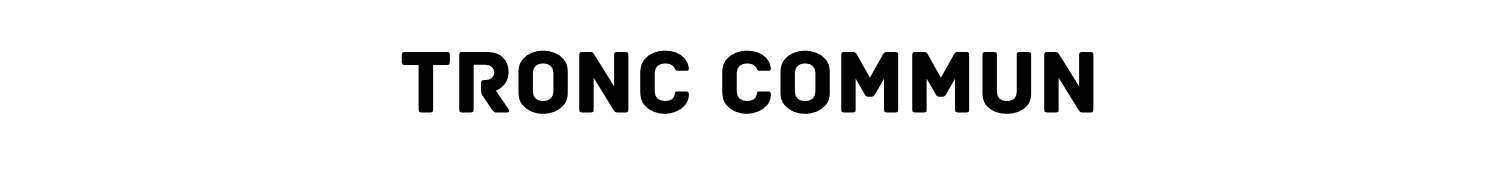 Histoire, Géographie, EMC – Classe de 1ère
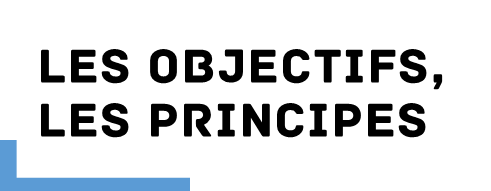 Le nouveau programme d’histoire - géographie
COMBINE
ASSOCIE
récit professoral
travail des élèves
acquisition des capacités et méthodes
maîtrise des connaissances
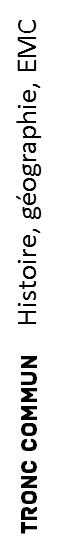 compréhension du monde d’hier et d’aujourd’hui
maîtrise des approches historique et géographique (questionnement, esprit critique, modalité de lecture du monde)
maîtrise des repères chronologiques et spatiaux
analyse critique de documents
contribution à la formation civique
argumentation à l’écrit et à l’oral
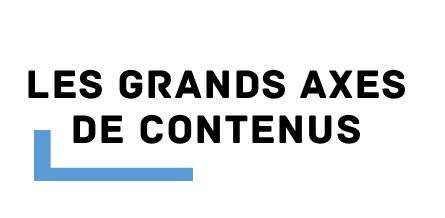 HistoireUne approche chronologique dans un programme resserré
Géographie
L’organisation, le développement et les transformations de leur espace par les individus et les sociétés
Seconde 
- De l’Antiquité au XVIIIe siècleLes grandes étapes du monde moderne
Seconde
-
Les défis d’un monde en transition
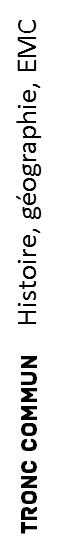 Nouveauté La France est traitée dans chacun des niveaux, dans chaque thème étudié
Nouveauté 
Des points de passage et d’ouverture
Première-De la Révolution française à la Première Guerre mondialeL’affirmation des nations en Europe et la transformation politique et sociale de la France
Première
-
Les dynamiques d’un monde en recomposition
La voie générale et la voie technologique
ont une logique identique concernant l’architecture des questions à étudier
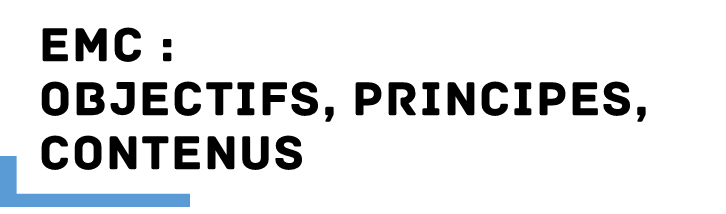 Seconde 
La liberté, les libertés
pour chaque année (18h annuelles)
Une thématique annuelle, deux axes de travail, des questionnements associés à des objets d’enseignement possibles
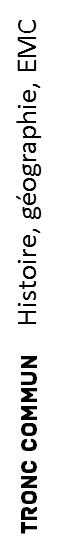 Première
La société, les sociétés
Terminale
La démocratie, les démocraties
Un « projet de l’année » valorisant l’initiative, la recherche, dans/hors la classe et l’établissement, formes multiples de restitution